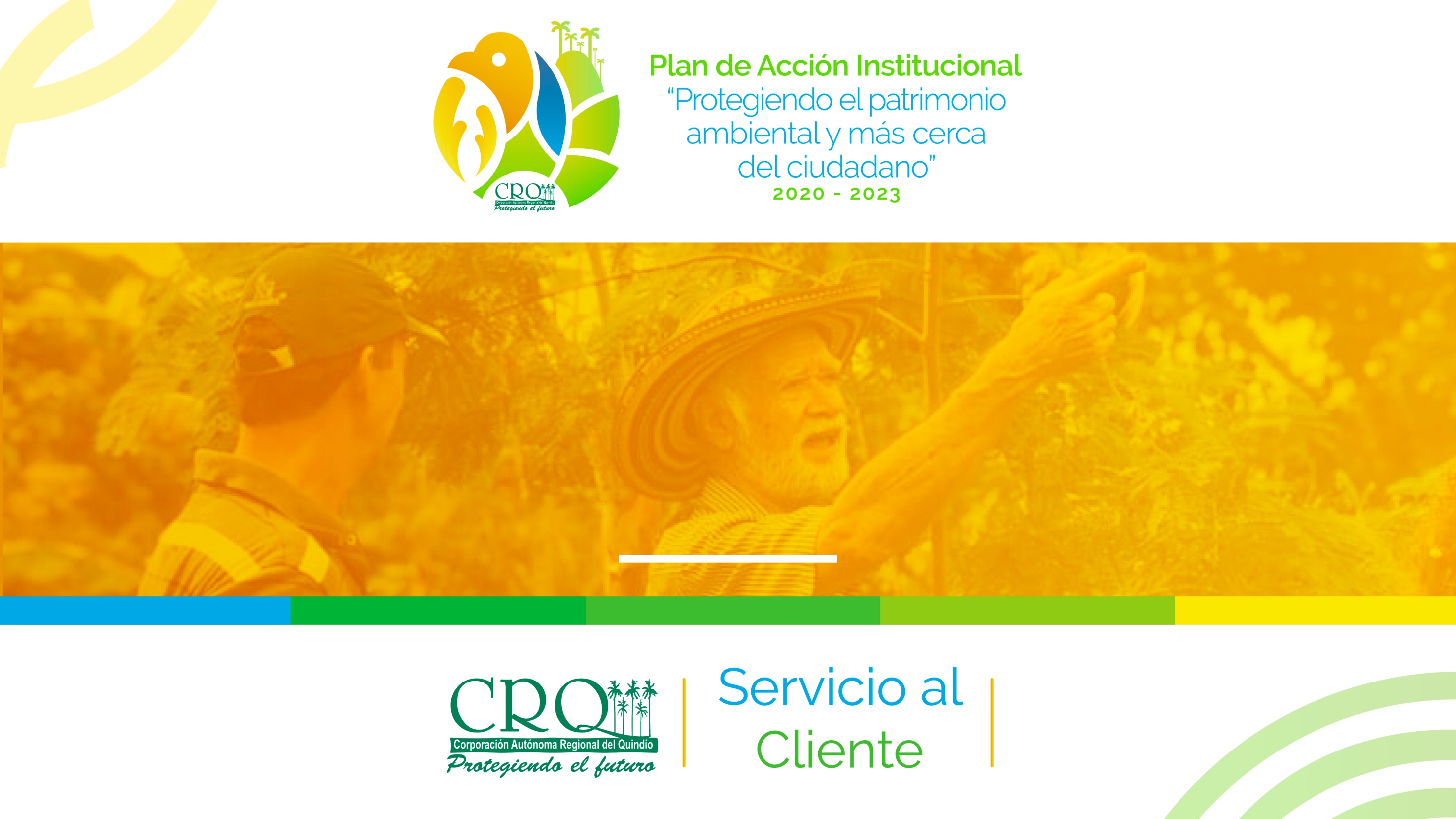 11111111111117777777777777777777777777777777777777U
INFORME COMPARATIVO PQRSD
TERCER TRIMESTRE DEL AÑO 2021
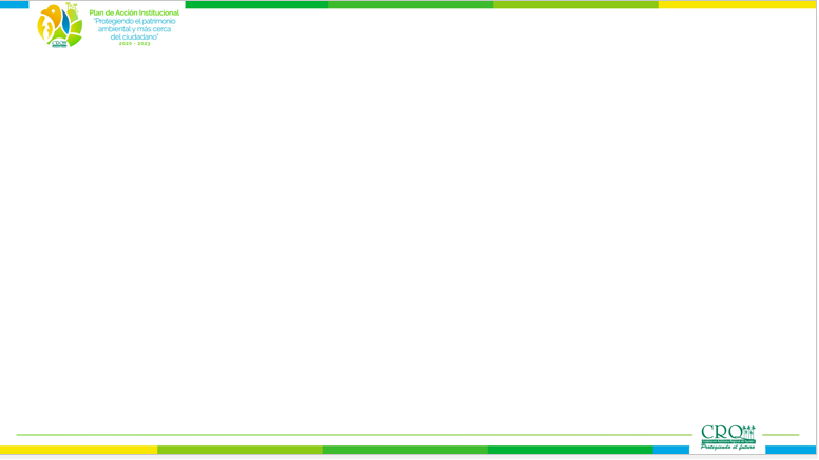 PETICIONES 
771
 (62%)
PQRSD
1229
EN EL TERCER TRIMESTRE DEL AÑO 2021
(100%)
DENUNCIAS 
206
(16%)
Recibidas por modalidad de petición.
QUEJAS 
6
2%
SUGERENCIA 
4
1%
RECLAMOS 
1
1%
SOLICITUDES, SOLICITUDES DE INFORMACION.
241 
(18%)
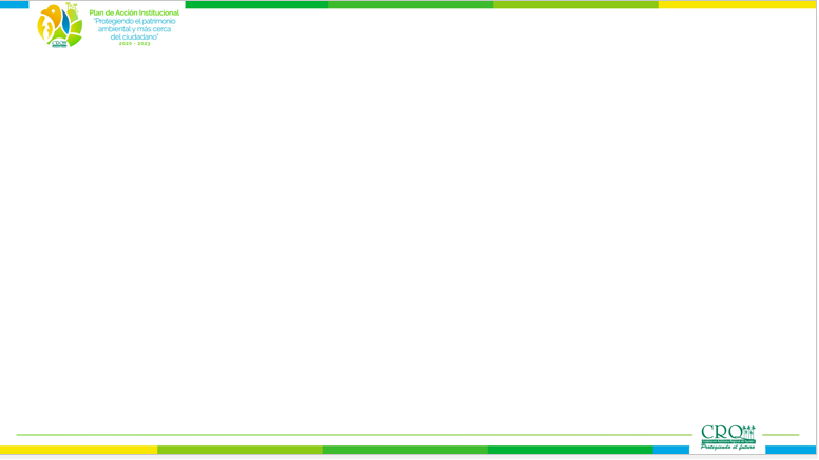 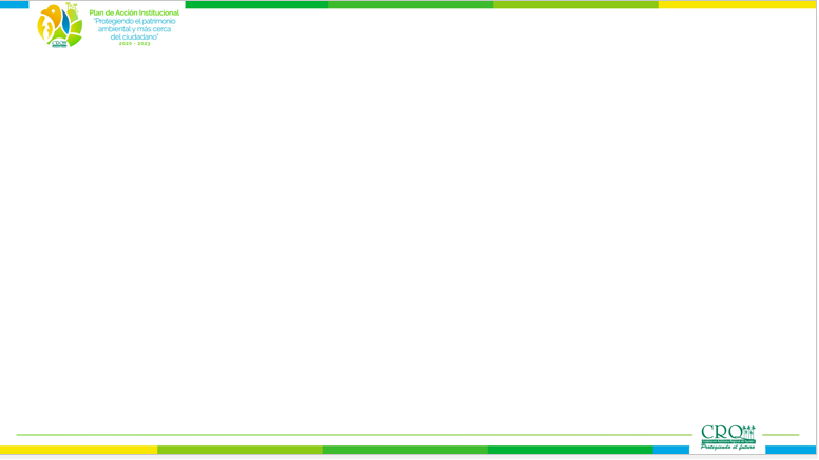 34%
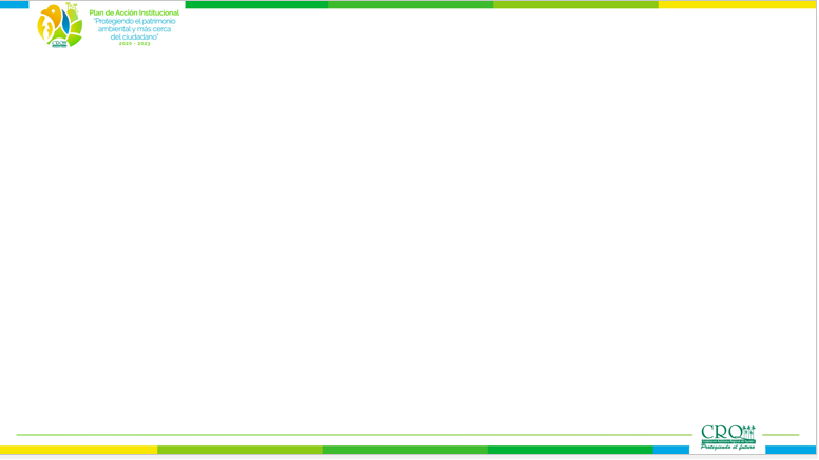 A continuación se detalla el porcentaje de PQRSD recibidas, radicadas y asignadas por dependencia durante el tercer trimestre del año 2021.
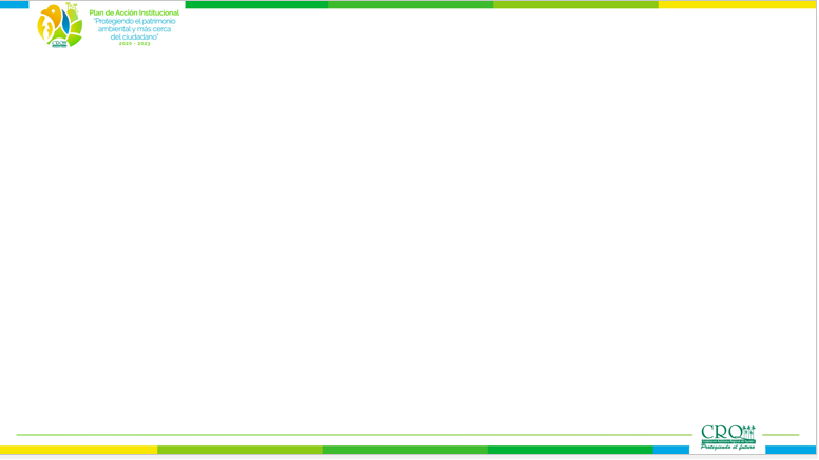 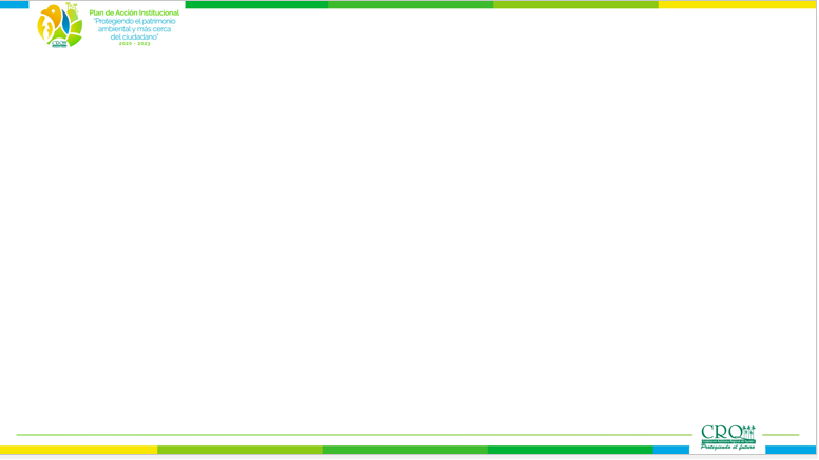 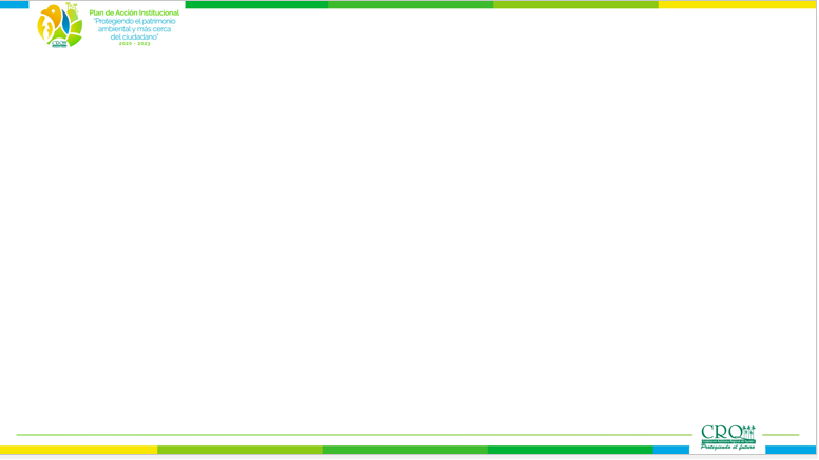 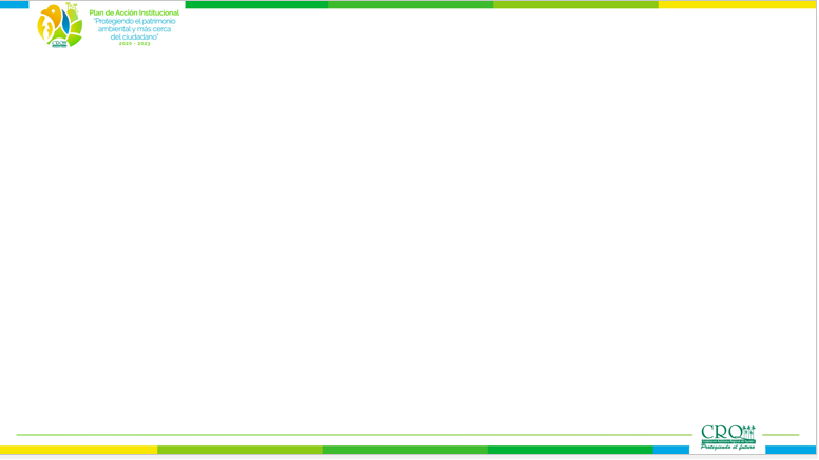 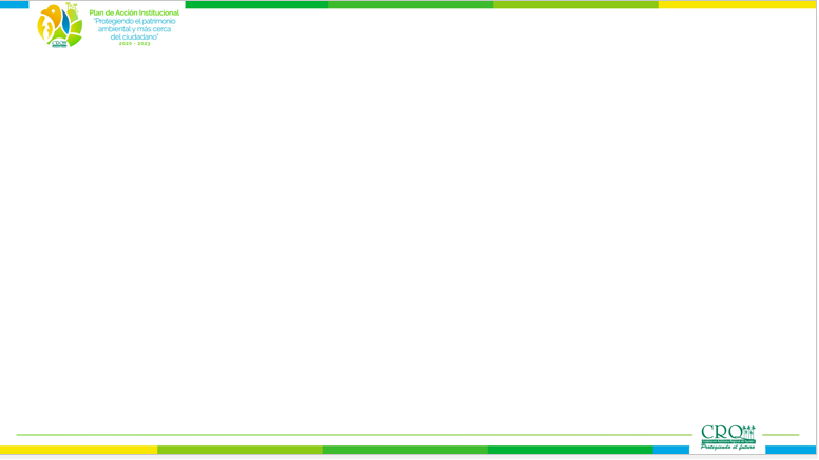 Solicitudes de información recurrentes
La causa de los picos registrados en el tercer trimestre se relacionan con los siguientes temas:

• Solicitudes de información permiso de vertimientos (78)
• Solicitud de información Aprovechamiento (36)
747  Solicitudes de información fueron  Radicadas en la Corporación Autónoma Regional del Quindío (CRQ) en el tercer trimestre del año 2021.
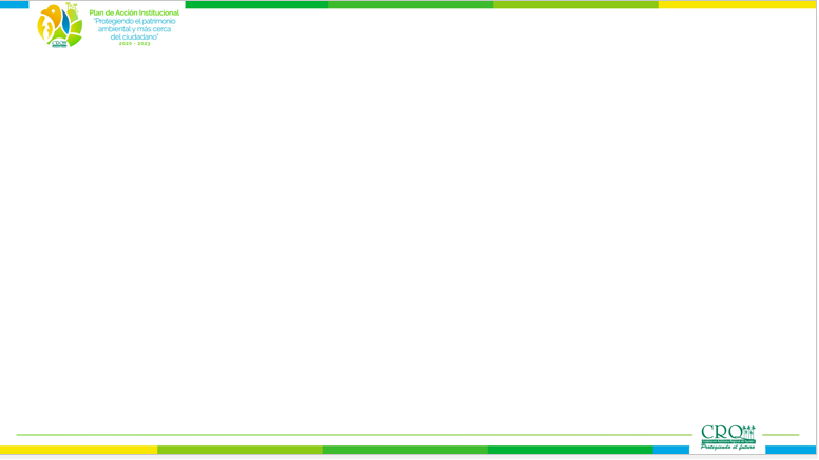 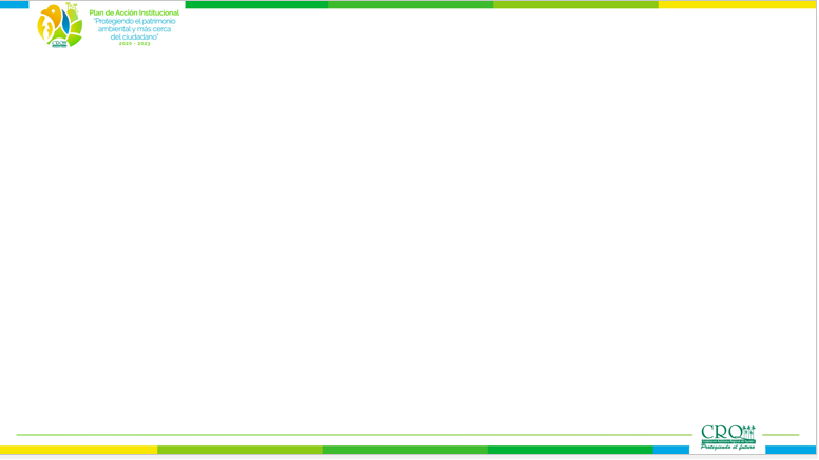 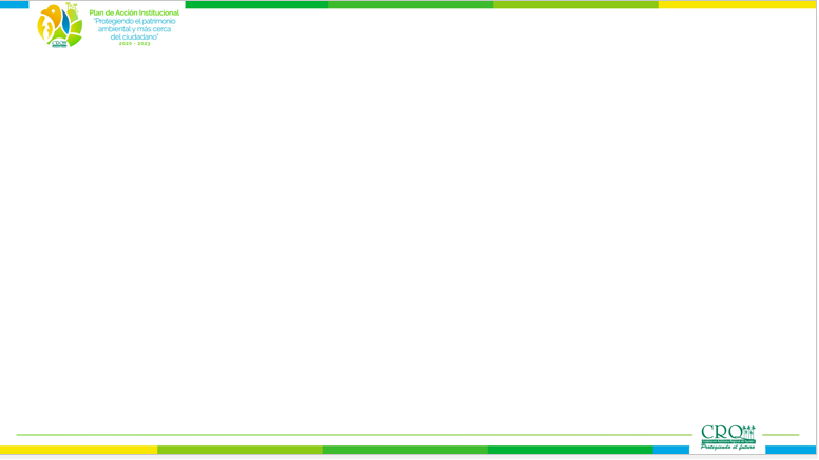 A partir del análisis realizado a los PQRSD de la Corporación Autónoma Regional del Quindío recibidos durante el tercer trimestre del año 2021, se identifica que la Subdirección de Regulación y Control (SRYC) es la dependencia con mas PQRSD radicadas en la corporación, aproximadamente con mas de un 61%. 

La capacidad de respuesta de los servidores con el paso del tiempo se ha venido fortaleciendo con responsabilidad y seriedad al prestar el servicio a la ciudadanía, generando credibilidad y confianza en la administración pública.
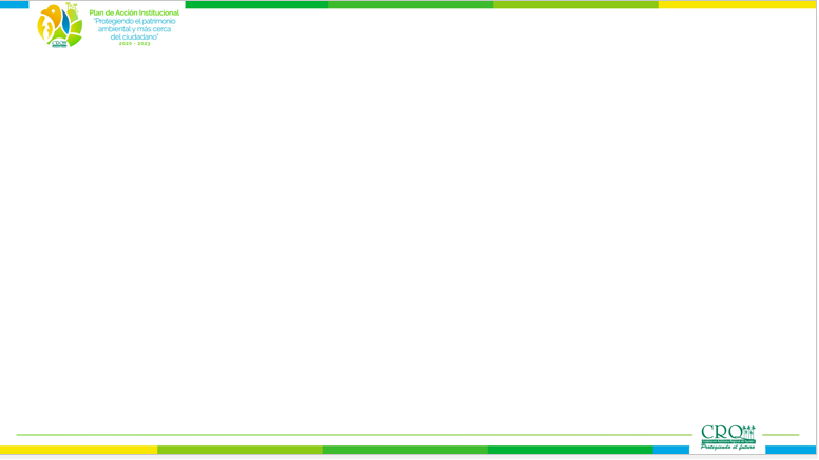 Teniendo en cuenta el Decreto 417 del 2020, “Por el cual se declara un Estado de Emergencia Económica, Social y Ecológica en todo el territorio Nacional”, el Decreto Legislativo 491 de 2020, en el artículo 5. Ampliación de términos para atender peticiones (...), y los Decretos 457, 531, 593, 636, 689, 749, 878, 990, que ordenan el aislamiento preventivo obligatorio y 1168 de 2020, que decreta el aislamiento selectivo con distanciamiento individual responsable", la oficina de atención a los usuarios de la Corporación Autónoma Regional del Quindío (CRQ) se realizó a través del canal presencial, garantizando todos los protocolos de bioseguridad impartidos por el gobierno nacional.